Physiologie Rénale
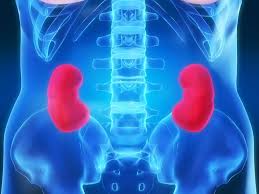 Fonctions Tubulaires
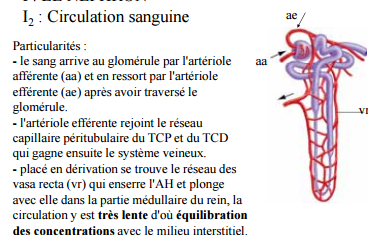 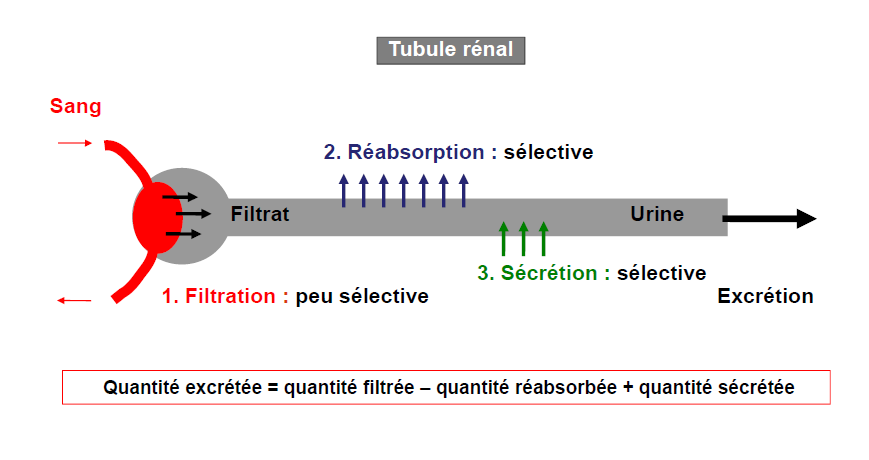 définitive
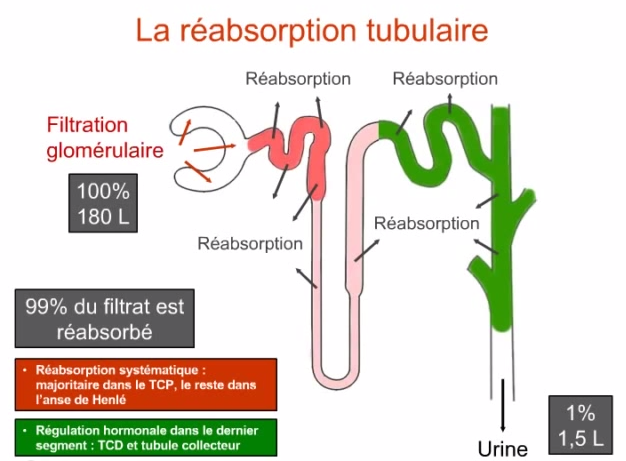 Cahque
Techniques microscopiques de mesure de la réabsorption
                     secretion du nephron isolé
Micro perfusion en libre flux
Micro perfusion en flux arrêté
Micro perfusion en continu
Tubule perfusé isolé
Micro perfusion en libre flux
Micro perfusion en flux arrêté
Une gouttelette d’huile est injectée à l’ intérieur du tubule
Puis séparée par injection d’une solution aqueuse
Après, on recueille le liquide injecté et on constate les modifications
Micro perfusion en continu
Flux récupéré
Flux continu injecté
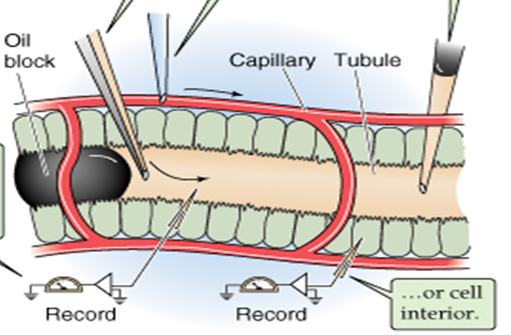 on bloque le flux tubulaire d’un côté par une goutte d’huile ,  on injecte d’un coté  un flux continu par une pipette, et on récupère un peu plus loin dans le néphron ce flux , connaissant la composition du flux initialement injecté on peu déduire les différents transferts survenus lors de son passage dans le tubule
[Speaker Notes: In]
Tubule perfusé isolé
In vitro
Un tubule isolé de n’importe quel segment du néphron
La lumière du tubule ainsi que sa surface baso-latérale est continuellement perfusée
Recueil par une pipette
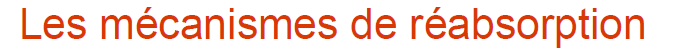 Mécanismes passifs :
Diffusion : selon un gradient de concentration ou électrique favorable 
Convection : entrainement d’un soluté par un liquide proportionnellement à sa pression d’attraction ( hydrostatique ou oncotique )

Mécanismes actifs :
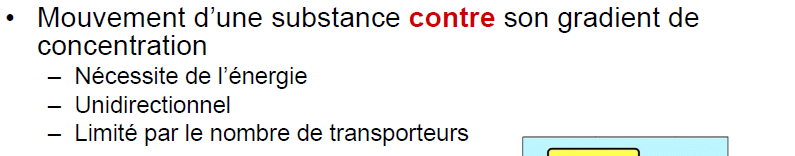 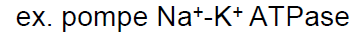 Tube contourné proximal
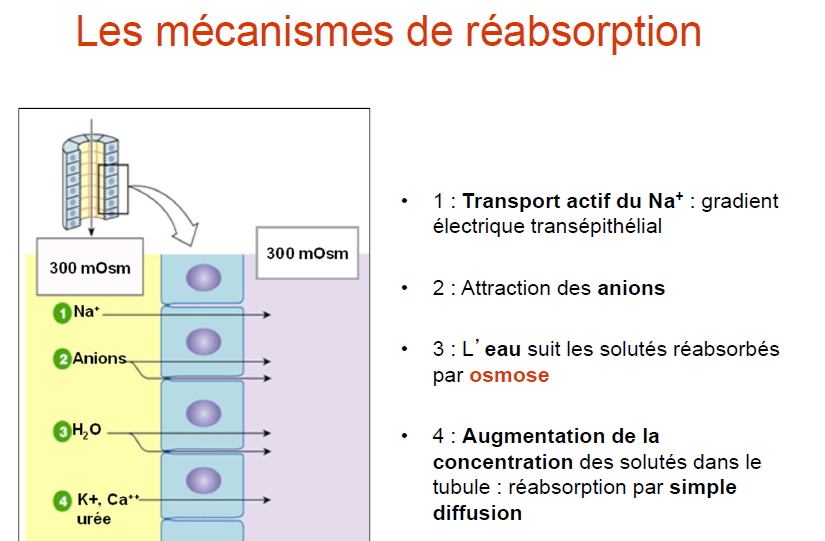 Liquide
interstitiel
Liquide 
tubulaire
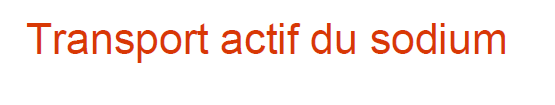 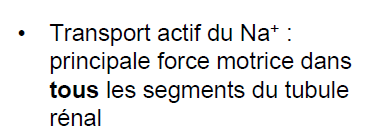 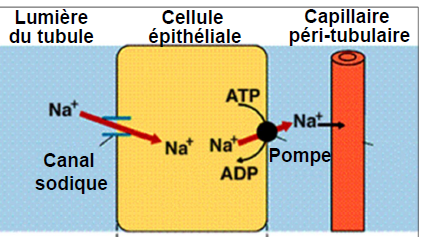 Transport actif du Na+ ( pompe Na+/K+ATPase de la membrane baso-latéral )



Passage passif du Na+ ( diffusion à travers les canaux sodiques ou des co-transport Na+/ glucose, acide aminées,,,, ) suivant le gradient de concentration
Diffusion passive
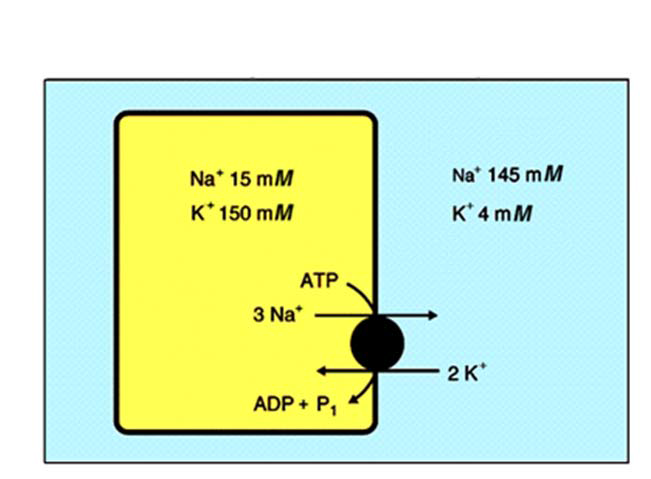 Diffusion facilitée
Transport actif
Le sodium s’accumulant dans l’ interstitium diffuse ensuite selon son gradient de concentration vers le capillaire péri tubulaire
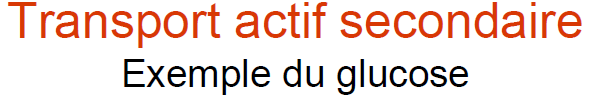 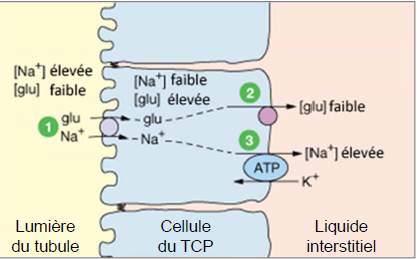 Transport actif du Na+ ( pompe Na+/K+ATPase de la membrane baso-latéral )



Passage passif du Na+ accompagné du glucose via des co-transport Na+/ glucose
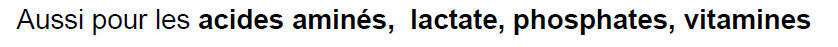 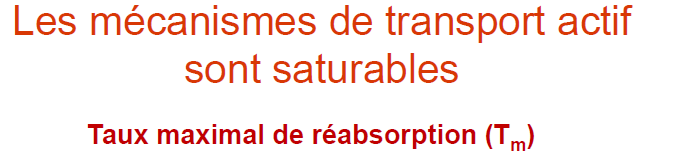 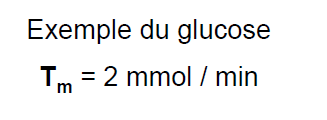 Si le taux de glucose du sang dont la normale est entre 0,63 et 1,1 g/L (3,5 à 6.1 mmol/L) dépasse 10 mmol/l  ( 1,8 g/l) le Tm du glucose est alors dépassé et le glucose qui n'a pas été réabsorbé se retrouve dans l'urine
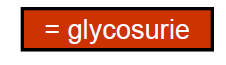 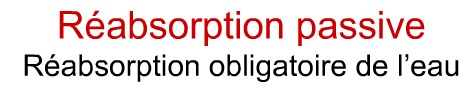 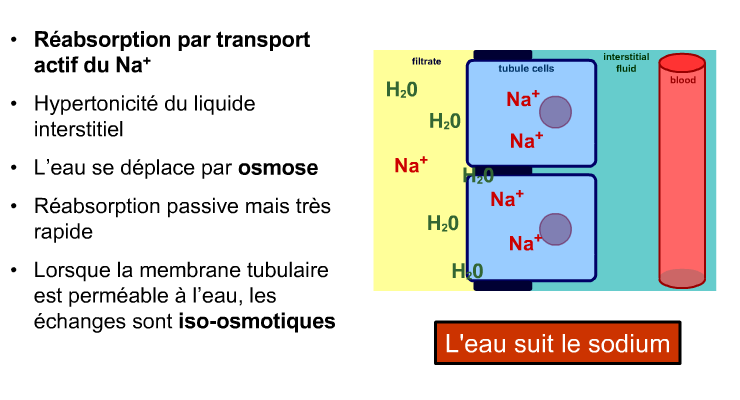 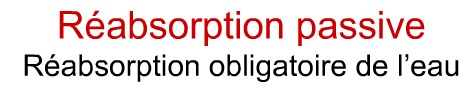 Artériole efférente
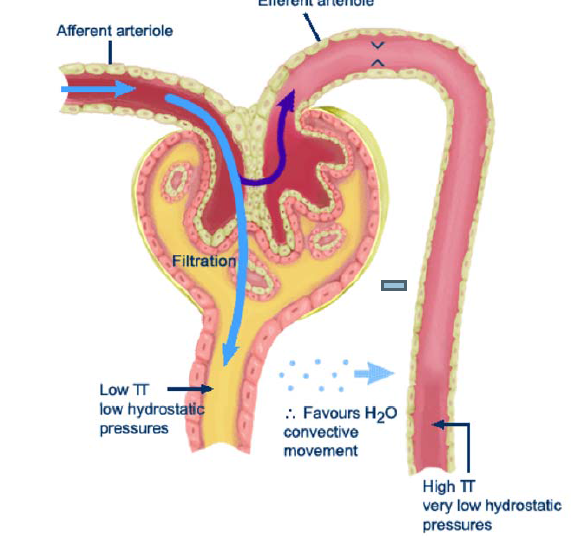 Artériole afférente
Mouvement rapide d’eau
Pression oncotique 
         élevée
Pression hydrostatique basse
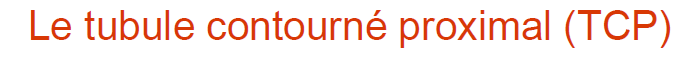 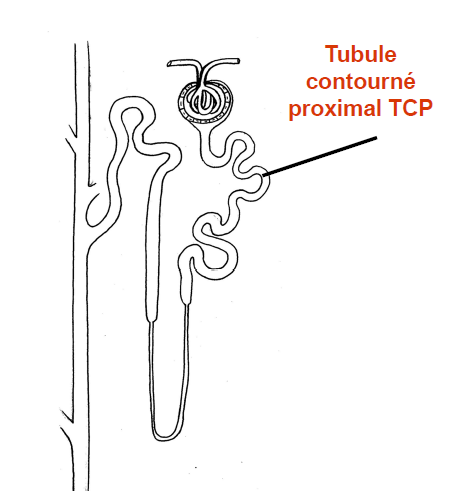 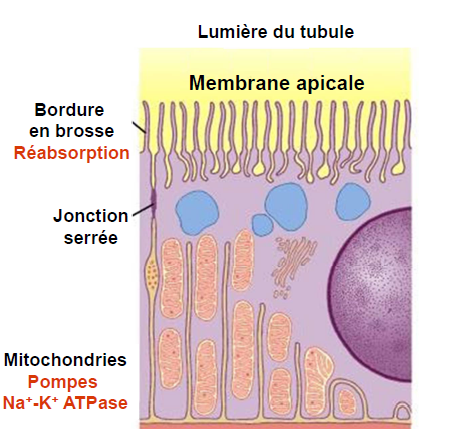 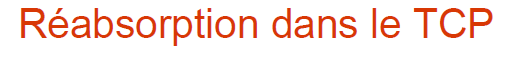 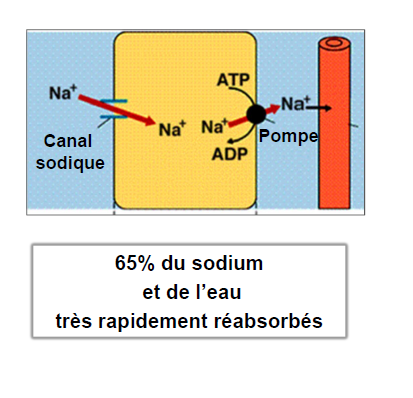 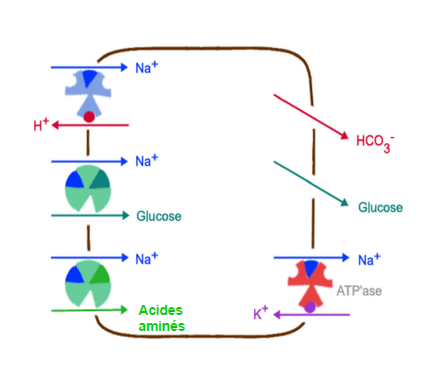 H2O
Anions, autres solutés
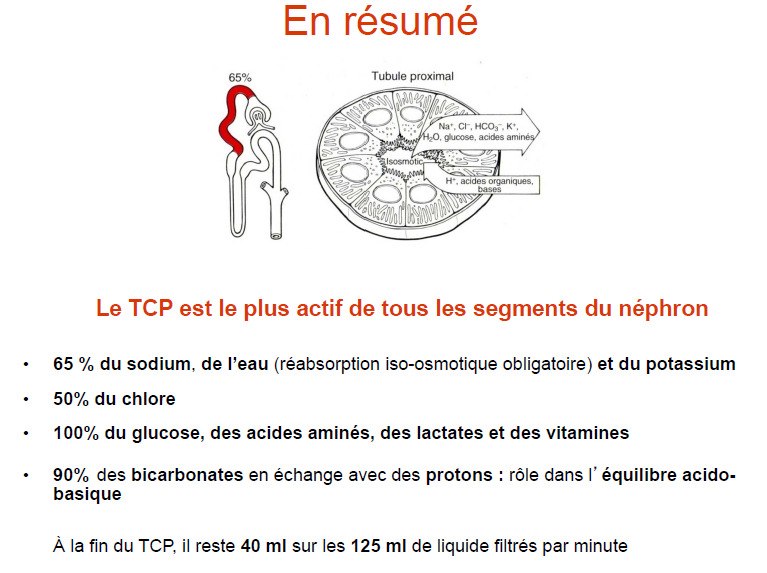 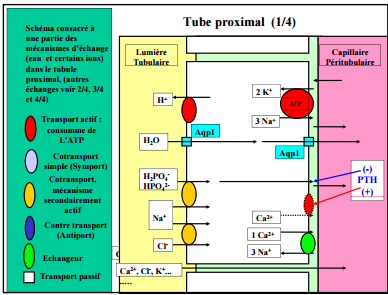 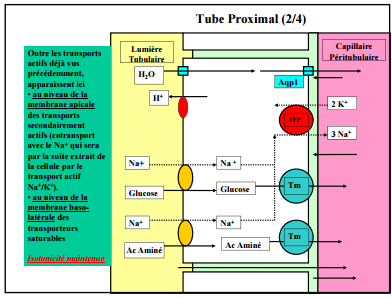 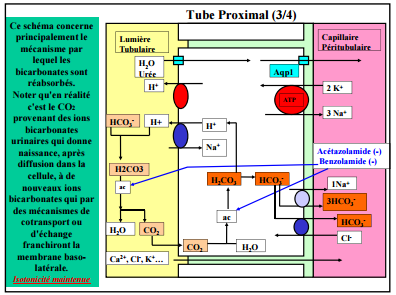 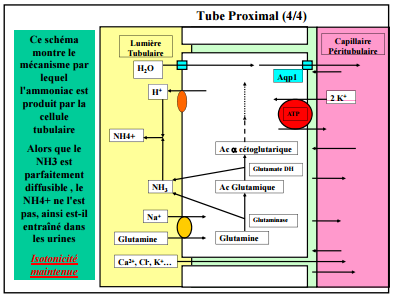 Au final, et après passage par TCP , Anse de Henlé ( réabsorption majoritaire et systémique non régulée )
Régulation hormonale
Réabsorption systémique
Anse de Henlé
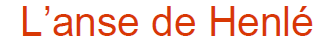 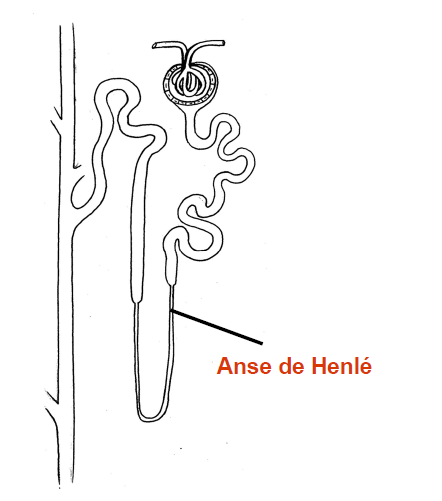 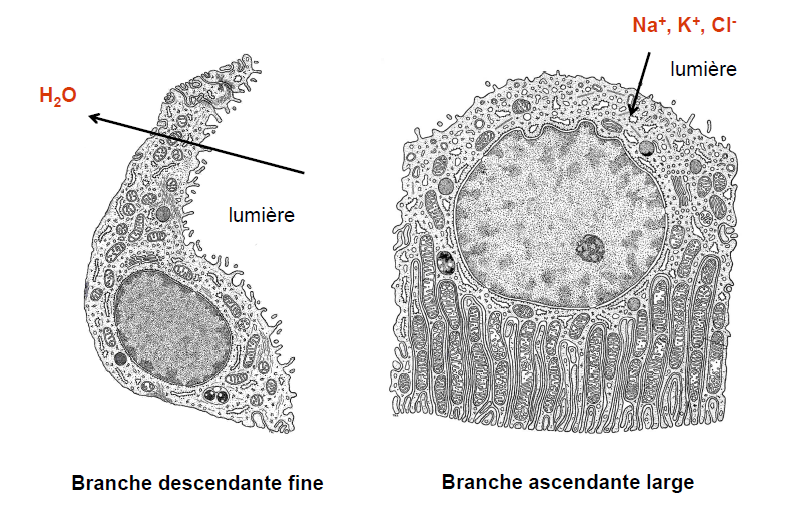 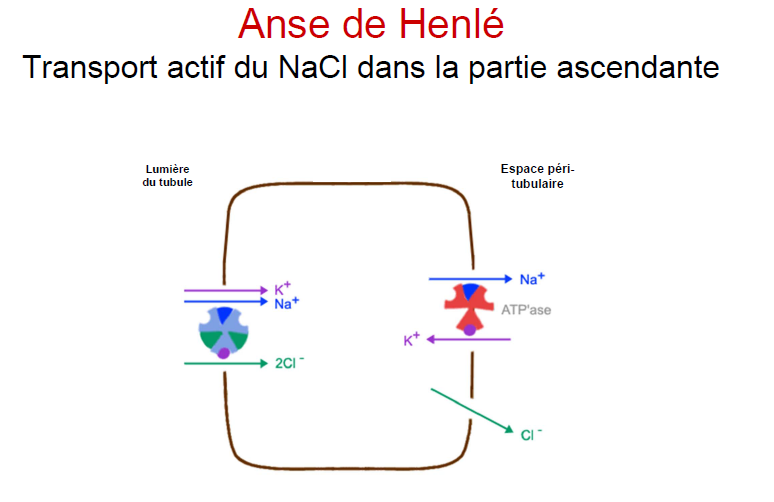 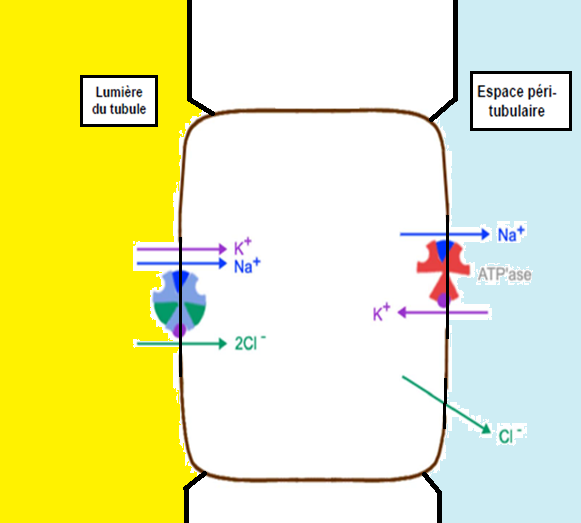 K+
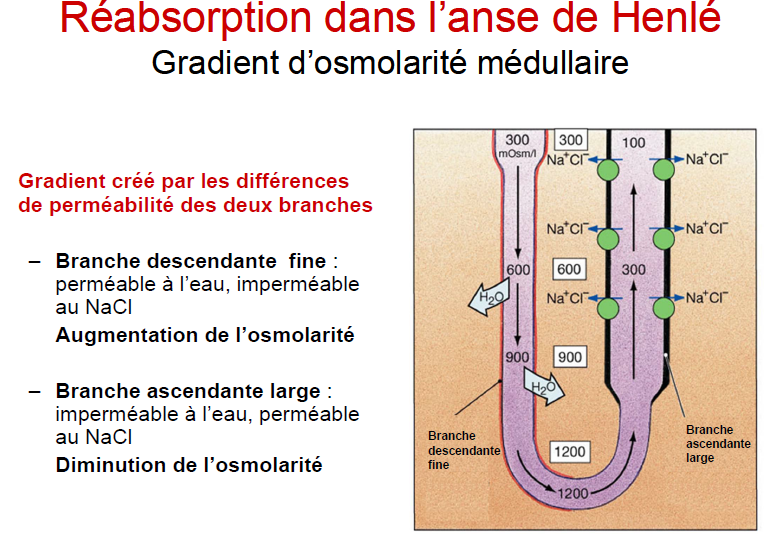 Gradient de concentration cortico- médullaire
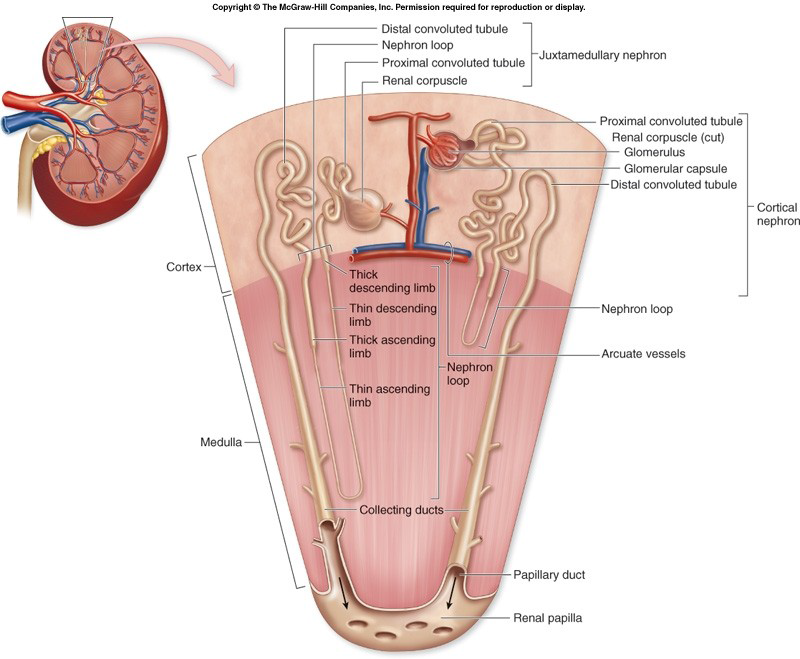 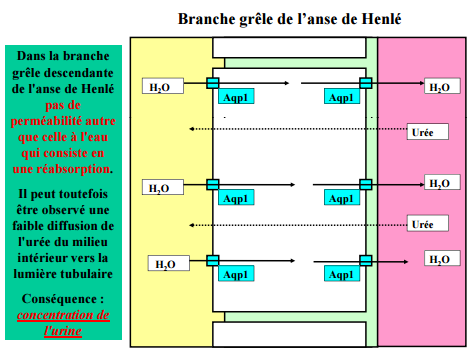 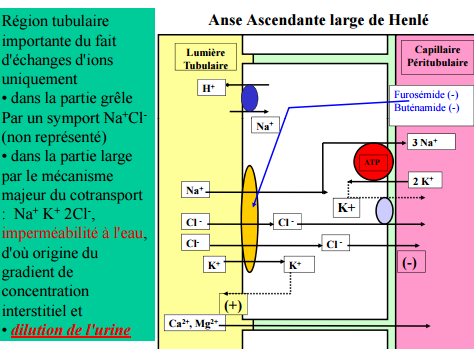 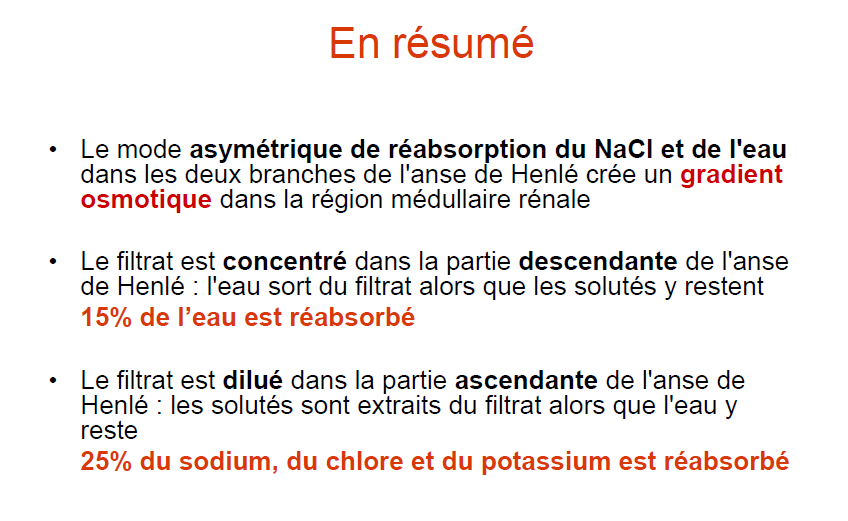 Le mode asymétrique de réabsorption d’eau et de NaCl dans les deux branches de l’anse de henlé crée un gradient osmotique cortico-médullaire
Au final, et après passage par TCP , Anse de Henlé ( réabsorption majoritaire et systémique non régulée )
Régulation hormonale
Réabsorption systémique
Tube distal
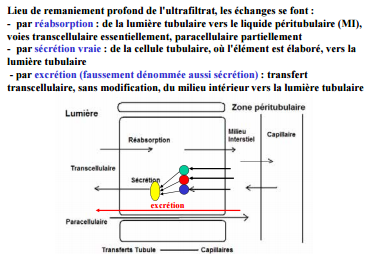 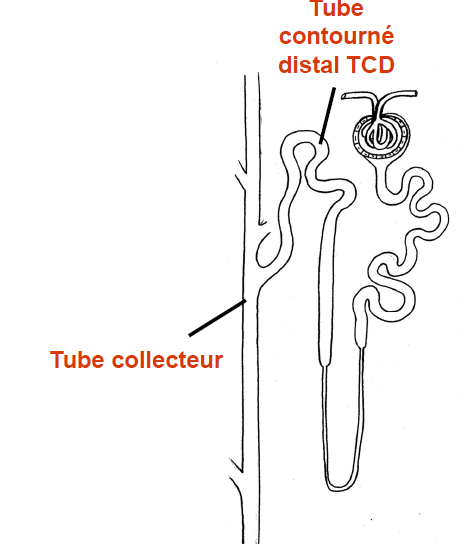 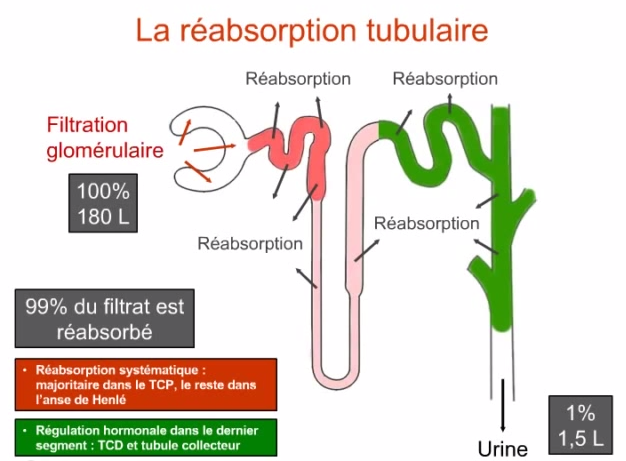 Cahque
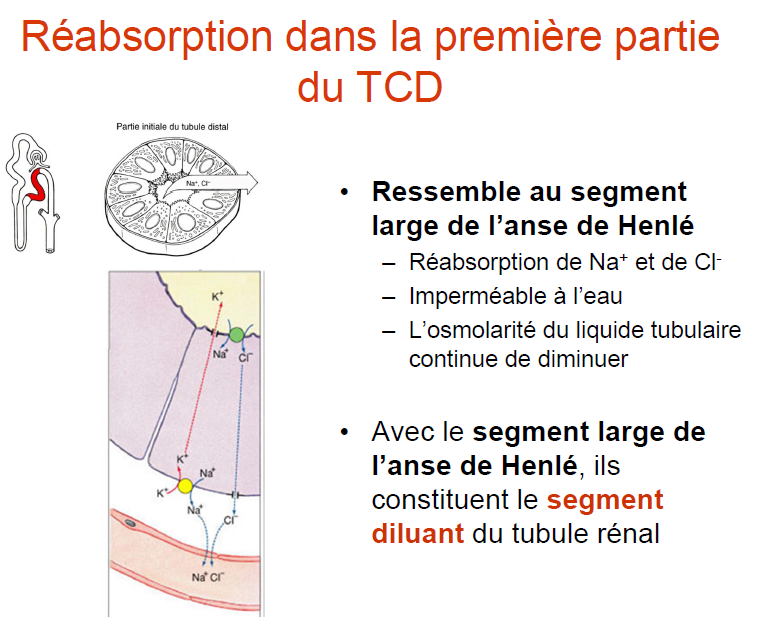 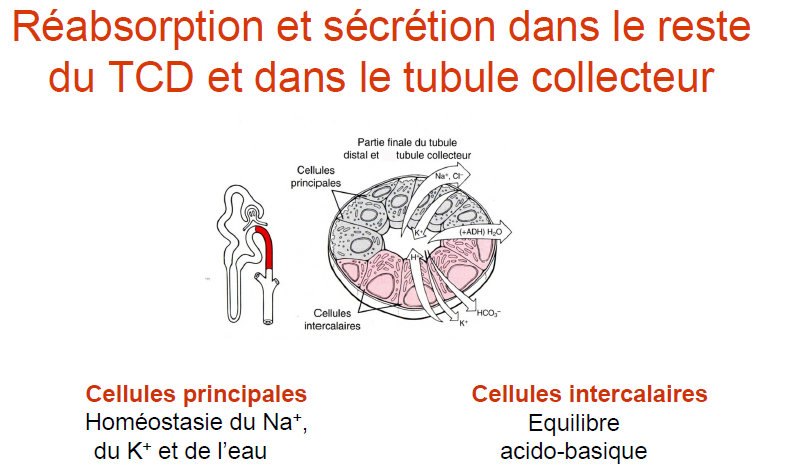 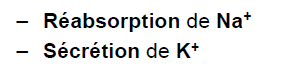 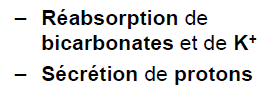 Aldostérone
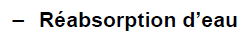 ADH
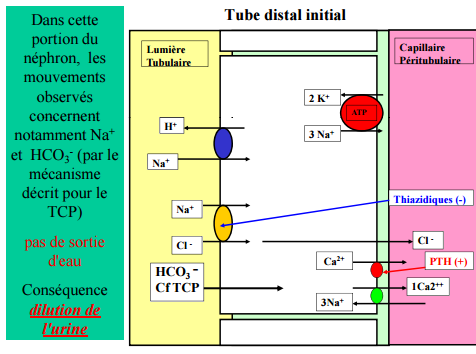 Cellule Principale
Réabsorption d’eau sous l’effet de l’ADH
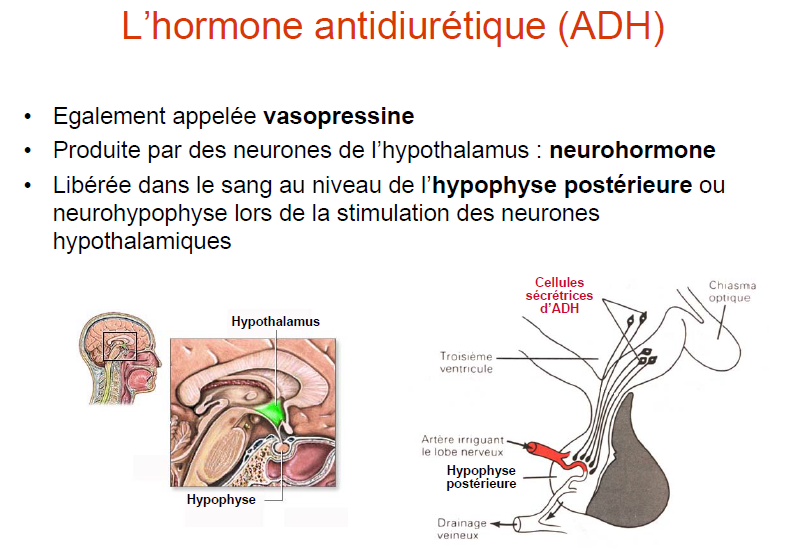 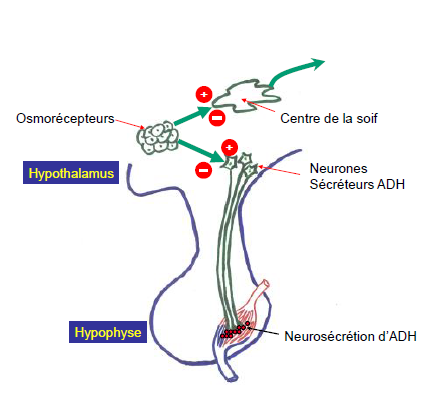 Hormone antidiurétique 
ADH
Posthypophyse
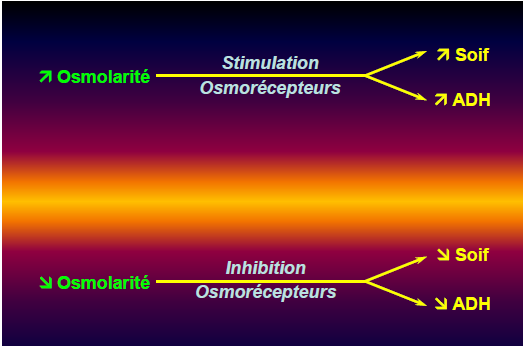 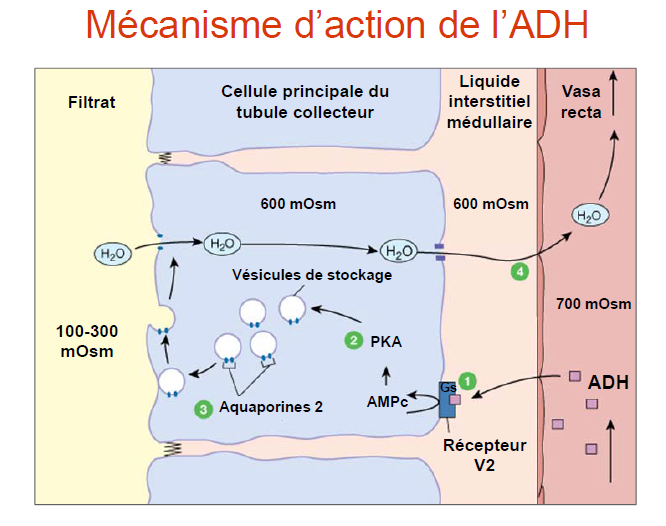 Cellule Principale
Réabsorption de Na+ et sécrétion de K+ sous l’effet de l’ adostérone
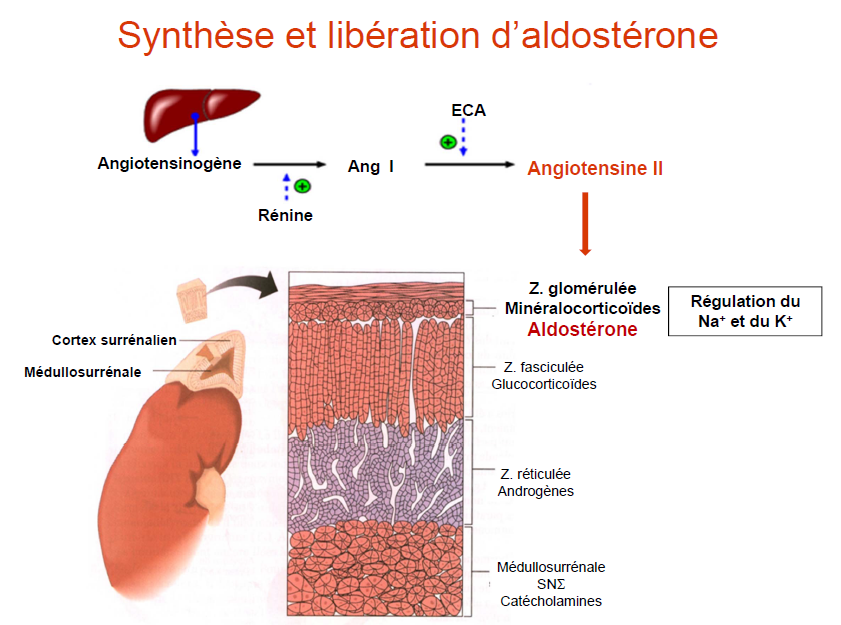 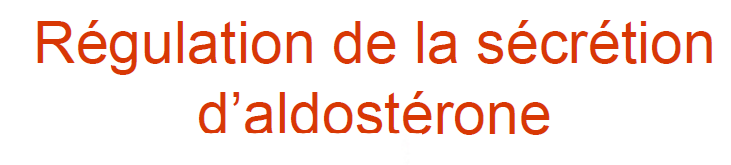 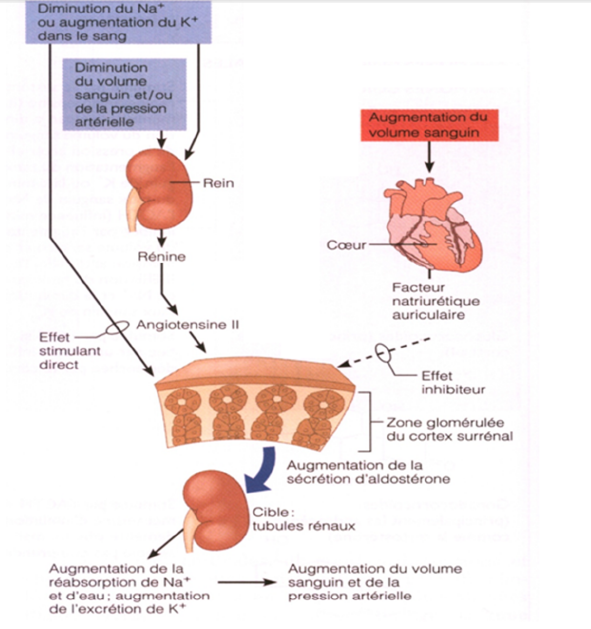 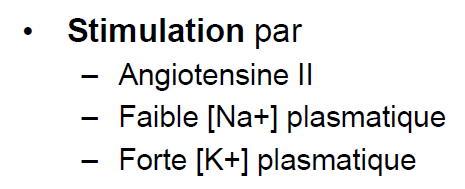 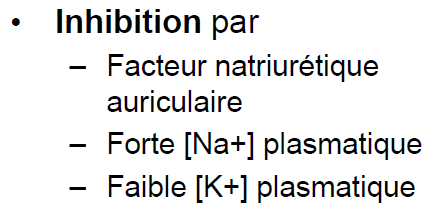 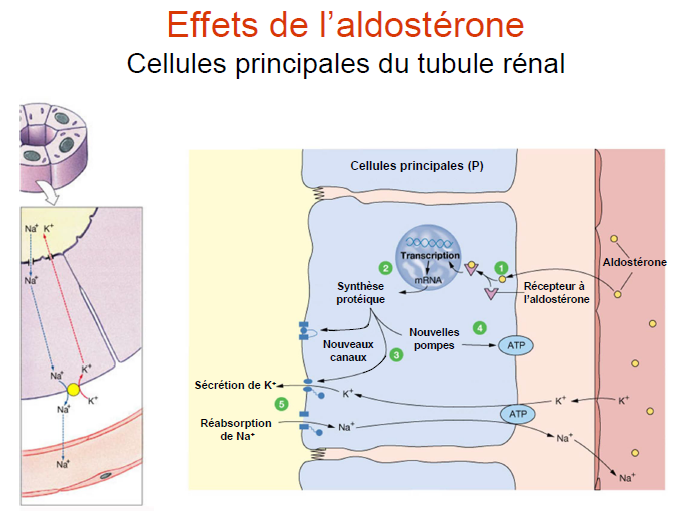 Cellule intercalaire
Rôle dans l’equilibre acido-basique
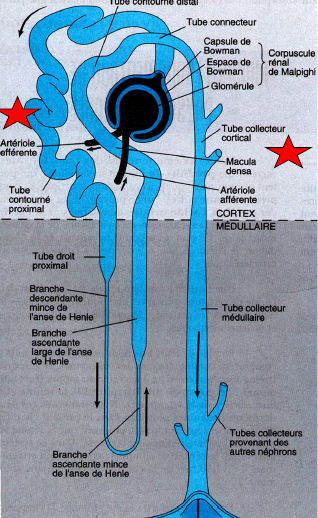 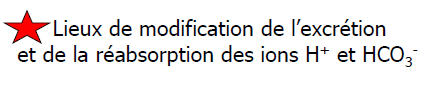 Tube contourné proximal 

Tube contourné distal    Tube collecteur       

      
         cellule intercalaire
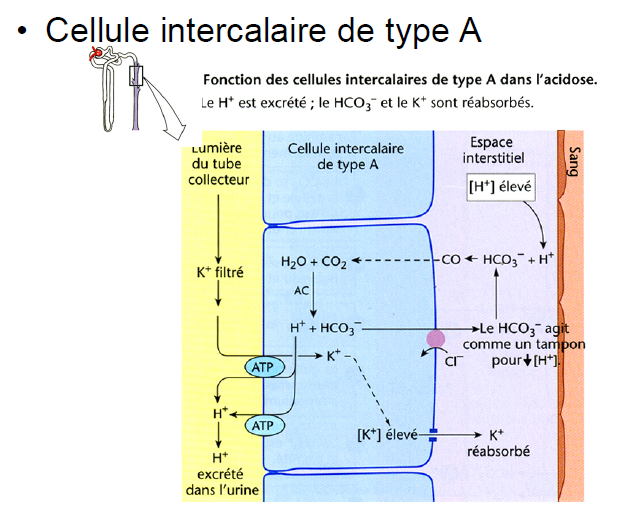 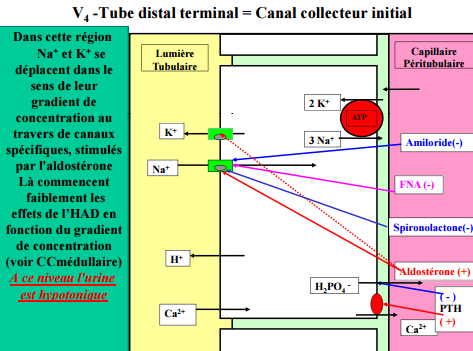 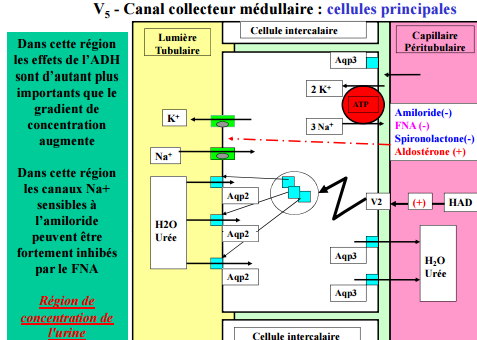 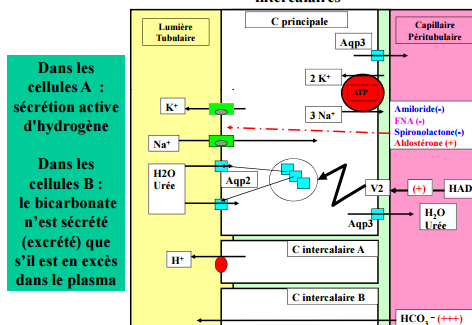 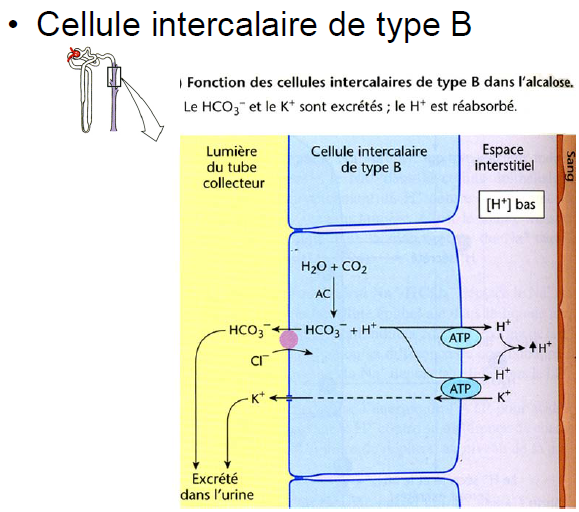 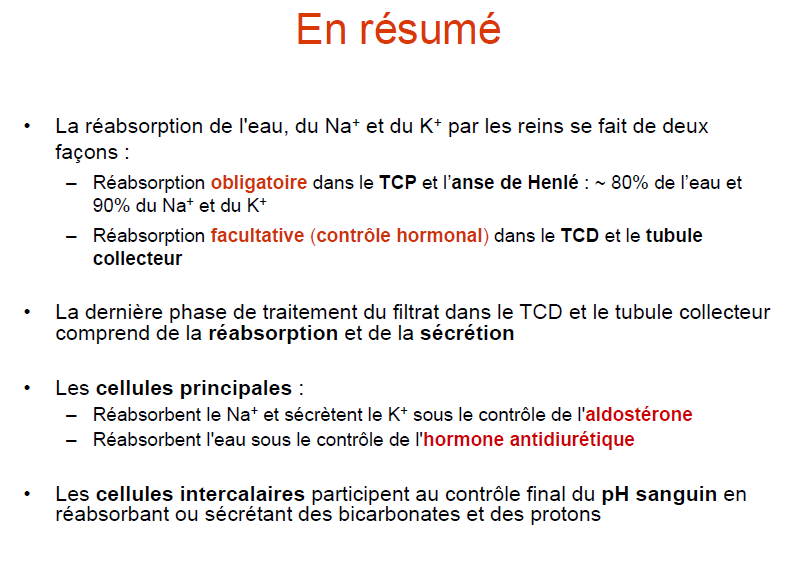 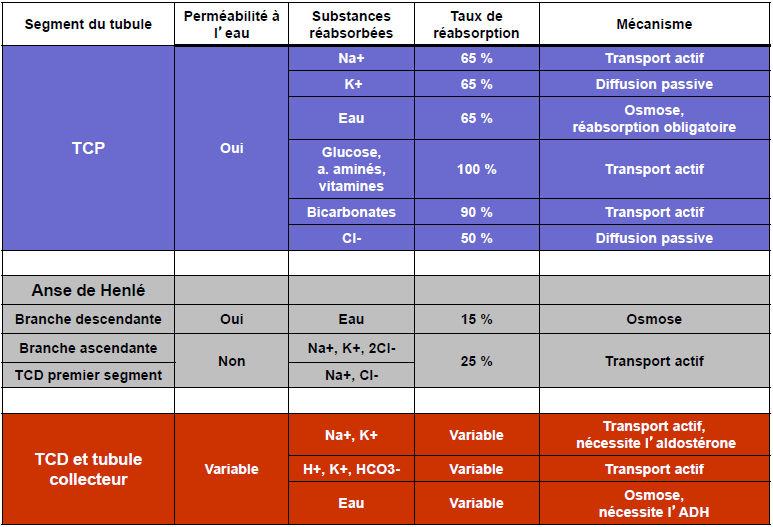